INSERT YOUR LOGO HERE
Collective Learning Forum
INSERT OTHER LOGOS HERE
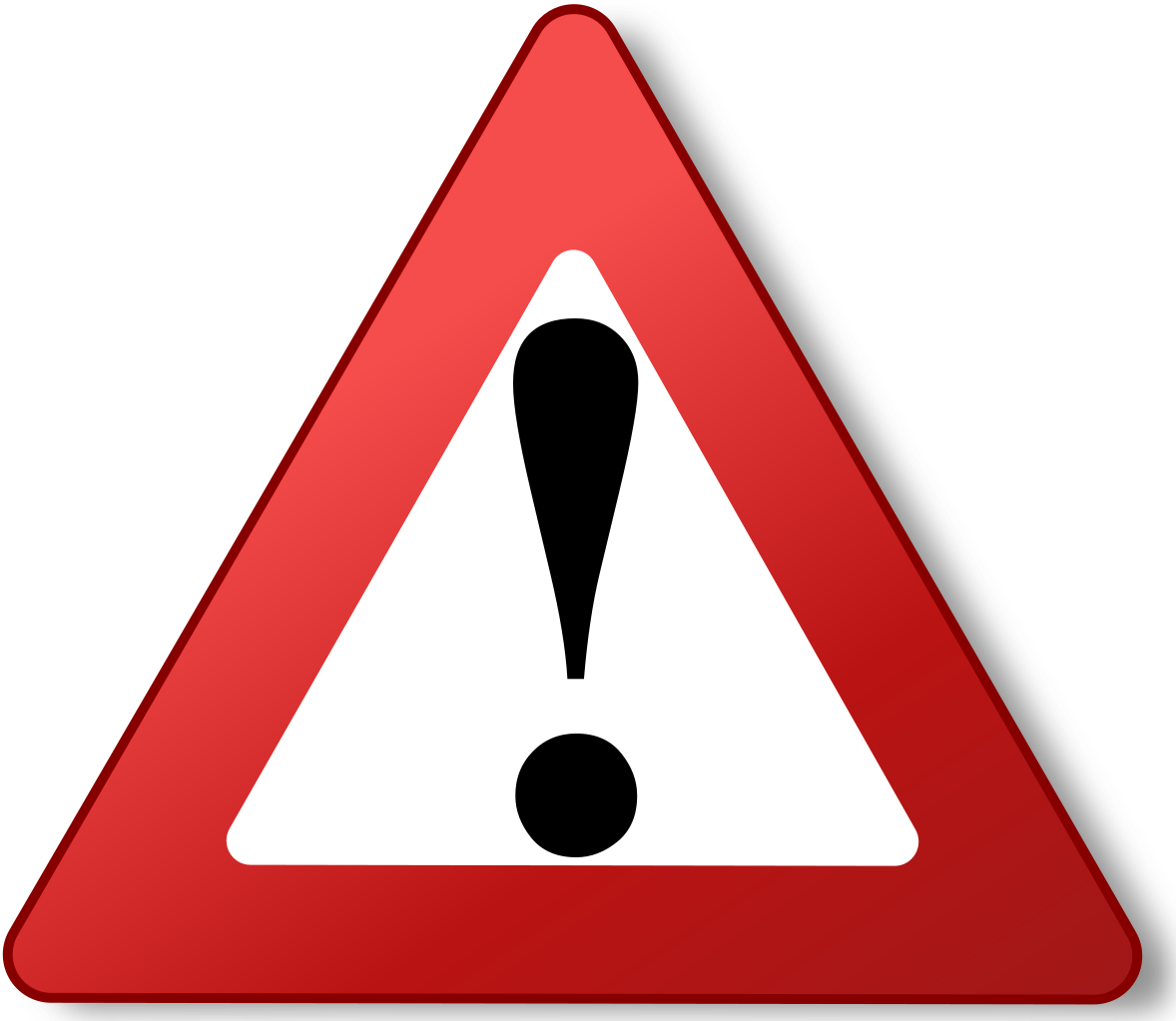 Enhancing Care Together:
REGIONAL OUTCOME REVIEW INITIATIVE
Day, DATE, MONTH, YEAR
Content warning: Discussion of ****
All names used in this document are pseudonyms.
This document intended for members and invitees of the Collective Learning Forum only. Unauthorised distribution is prohibited.
[Speaker Notes: Presenter: Please include any content or trigger warnings.]
Acknowledgements
We begin today by acknowledging the Wurundjeri people of the Kulin nation, the traditional owners of the land we live and work on. We pay our respects to Elders past, present, emerging and anybody with us today. 

We recognise and value the knowledge and wisdom of people with lived experience, their supporters and the practitioners who work with them. We celebrate their strengths and resilience in facing the challenges associated with their recovery and acknowledge the important contribution that they make to the development and delivery of health and community services.
2
[Speaker Notes: Led by Facilitator and can be adjusted by the Facilitator to ensure it comes from the heart and reflects the Aboriginal group, Country and/or nation for the location of the meeting.]
AGENDA
Principles for discussion
Summary of situation
Findings
Recommendations
Key learnings discussion
3
[Speaker Notes: Introduced by Facilitator
Facilitator  to note if this meeting is being recorded.]
Principles
Are all present in agreement with these principles?
[Speaker Notes: Introduced by Facilitator
State if this session is being recorded.]
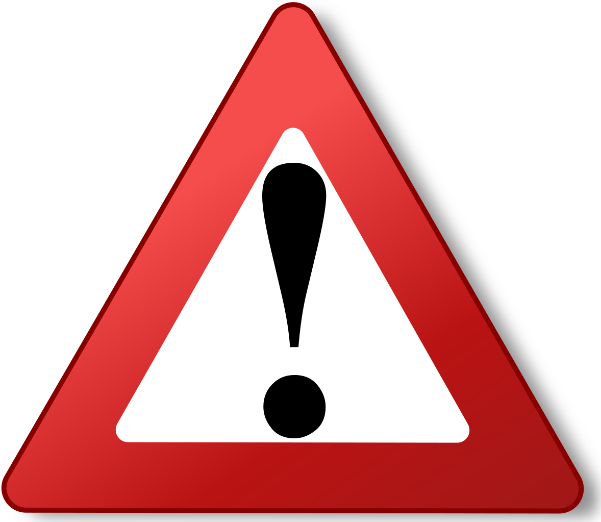 Content warning
Please note any trigger warnings (eating disorders, suicide, sexual situations etc).
Please remind everyone that we want people to feel safe and that they are welcome to log off at any point without explanation.
5
[Speaker Notes: Presenter: Representative from presenting organisation to present slide]
Summary of situation
Provide a de-identified, brief summary of the situation required to facilitate further understanding of findings and recommendations.
Include the consumer, family and carer perspectives.
The focus of this discussion is what issues it brings up in the system.
6
[Speaker Notes: Presenter: Representative from presenting organisation to present slide]
Findings
Provide a de-identified outline of the findings of the event identified during the investigation. Include any contributing factors to the incident.
Include also incidental findings where process, system or clinical practice issues may not have materially contributed to the event but provide important learnings and opportunities for improvement in healthcare service delivery.
7
[Speaker Notes: Presenter: Representative from presenting organisation to present slide]
Recommendations
Provide a de-identified outline of the recommendations identified during the investigation.
Include also the SMART goals or actions 
If improvement plans have commenced, share learnings from the changes.


Please sum up your presentation considering the resolution or debriefing that might be needed for those who have just listened to it. Note that there is a post meeting debrief for lived experience members after the meeting.
8
[Speaker Notes: Presenter: Representative from presenting organisation to present slide]
Discussion
9
[Speaker Notes: For Presenter and Facilitator to consider in preparing for the Collective Learning Forum.]